ỦY BAN NHÂN DÂN QUẬN 6   
PHÒNG GIÁO DỤC VÀ ĐÀO TẠO
Ứng dụng các phần mềm thiết kế 
các bài tập - trò chơi trực tuyến cho trẻ chơi tại lớp hoặc kết nối chơi tại nhà
Phần mềm thiết kế các bài tập - trò chơi trực tuyến trong công tác phối hợp với phụ huynh
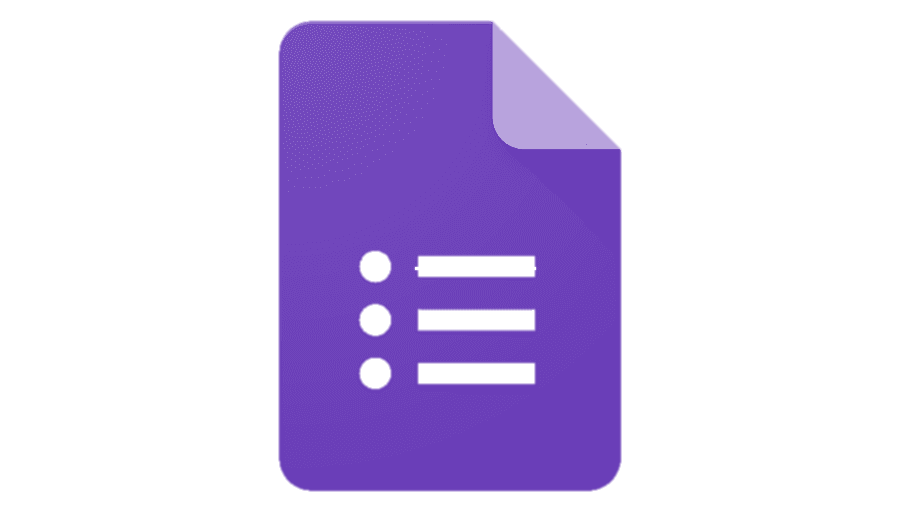 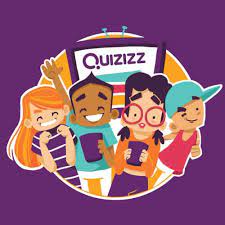 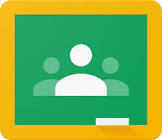 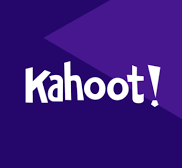 Kahoot
Quizizz
Google Classroom
Google Form
Phần mềm thiết kế các bài tập  
trò chơi trực tuyến cho trẻ
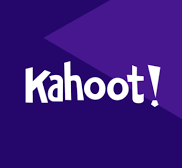 Kahoot
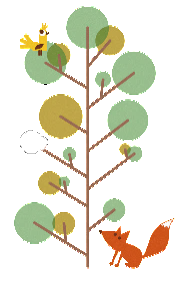 ĐẶC ĐIỂM, CHỨC NĂNG
Thao tác thực hiện trò chơi đơn giản
Giao diện hấp dẫn, âm thanh vui nhộn, thú vị
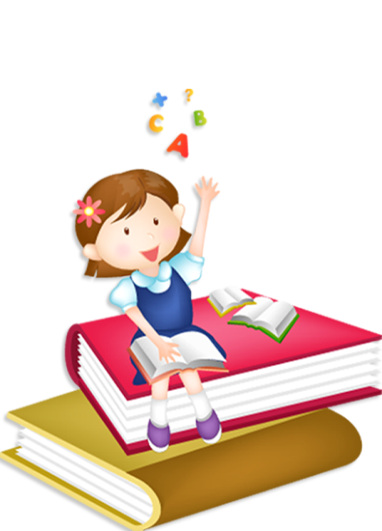 KAHOOT
Thiết kế trò chơi với đa dạng các loại câu hỏi
Hệ thống chấm điểm và xếp 
hạng ngay, tạo hứng thú 
cho người chơi
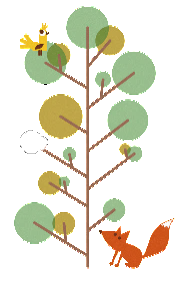 THIẾT KẾ TRÒ CHƠI KAHOOT
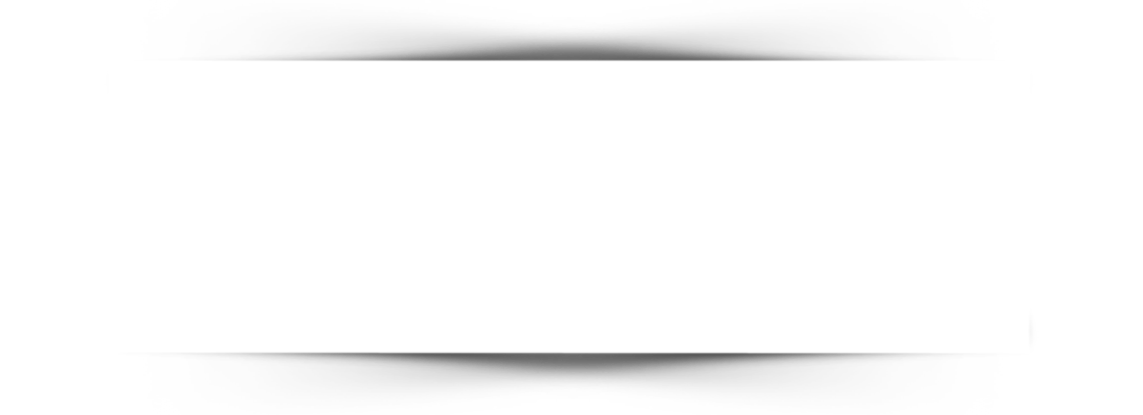 Tạo tài khoản Kahoot trên google
1
2
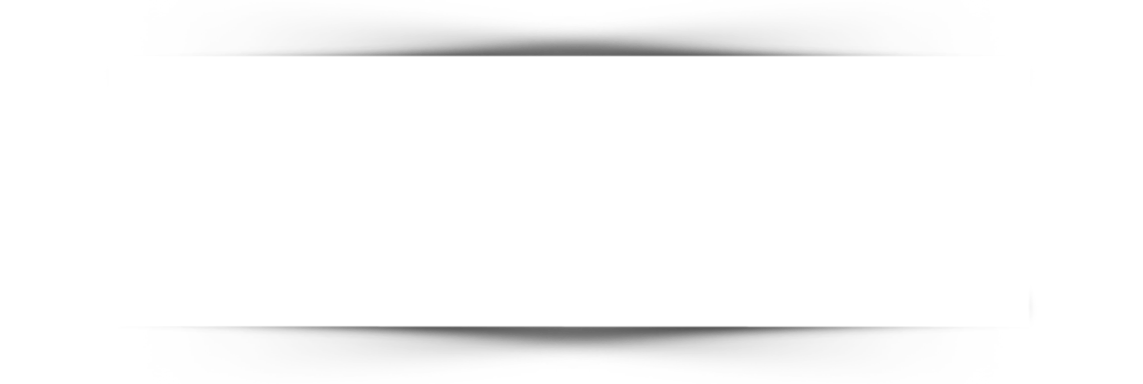 Tạo câu hỏi trắc nghiệm
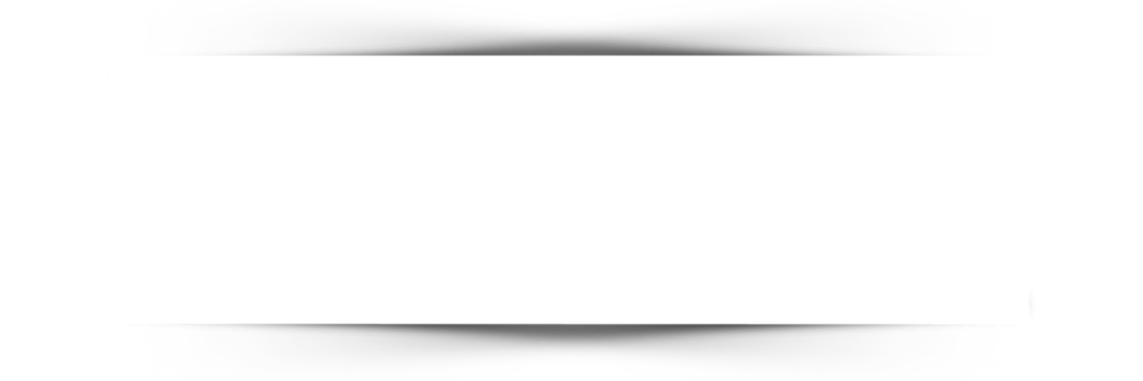 Tổ chức cho học sinh chơi
3
TẠO TÀI KHOẢN KAHOOT
Bước 1: Truy cập vào tài khoản https://getkahoot.com/
Bước 2: Tại màn hình trang chủ chọn Signup/Teacher/School
Bước 3: Thực hiện đăng ký bằng Google/ Email/ Microwsoft/ Apple – Điền thông tin.
Bước 4: Chọn gói miễn phí “Continue for free” – Điền các thông tin cần thiết vào bảng
Bước 5: Chọn “ Save and continue”
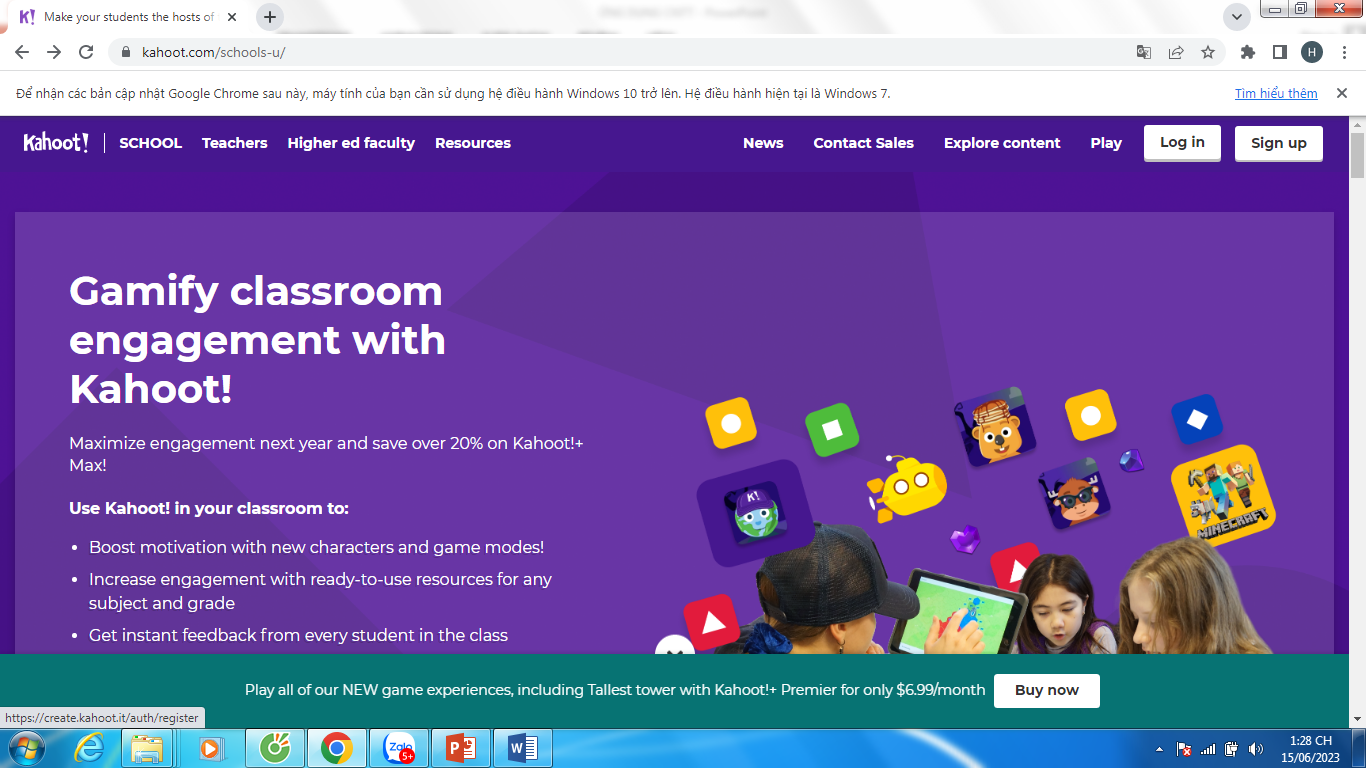 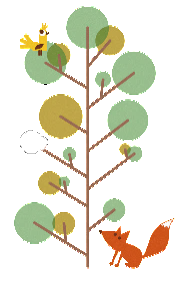 TẠO CÂU HỎI TRẮC NGHIỆM KAHOOT
BƯỚC 1
ĐOẠN NÀY EM LỒNG CLIP HƯỚNG DẪN Ạ!
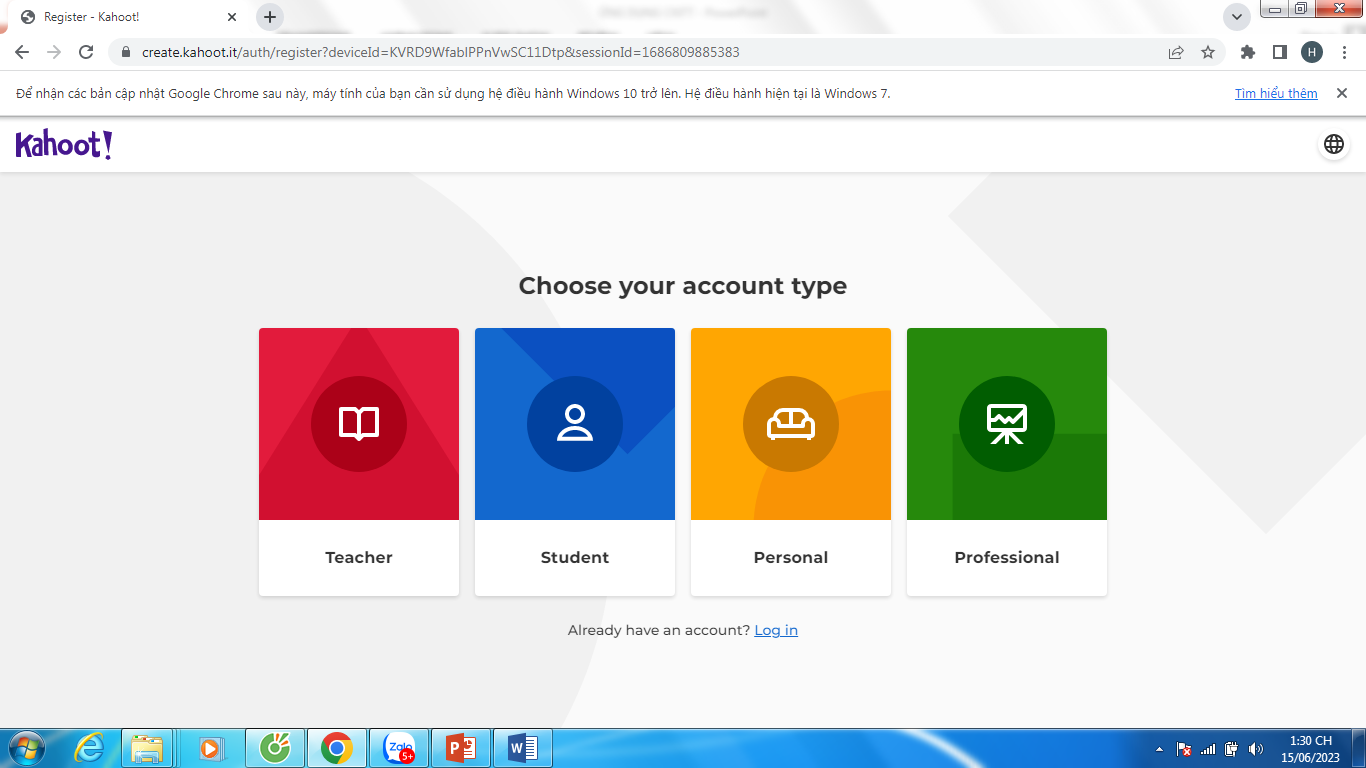 BƯỚC 2
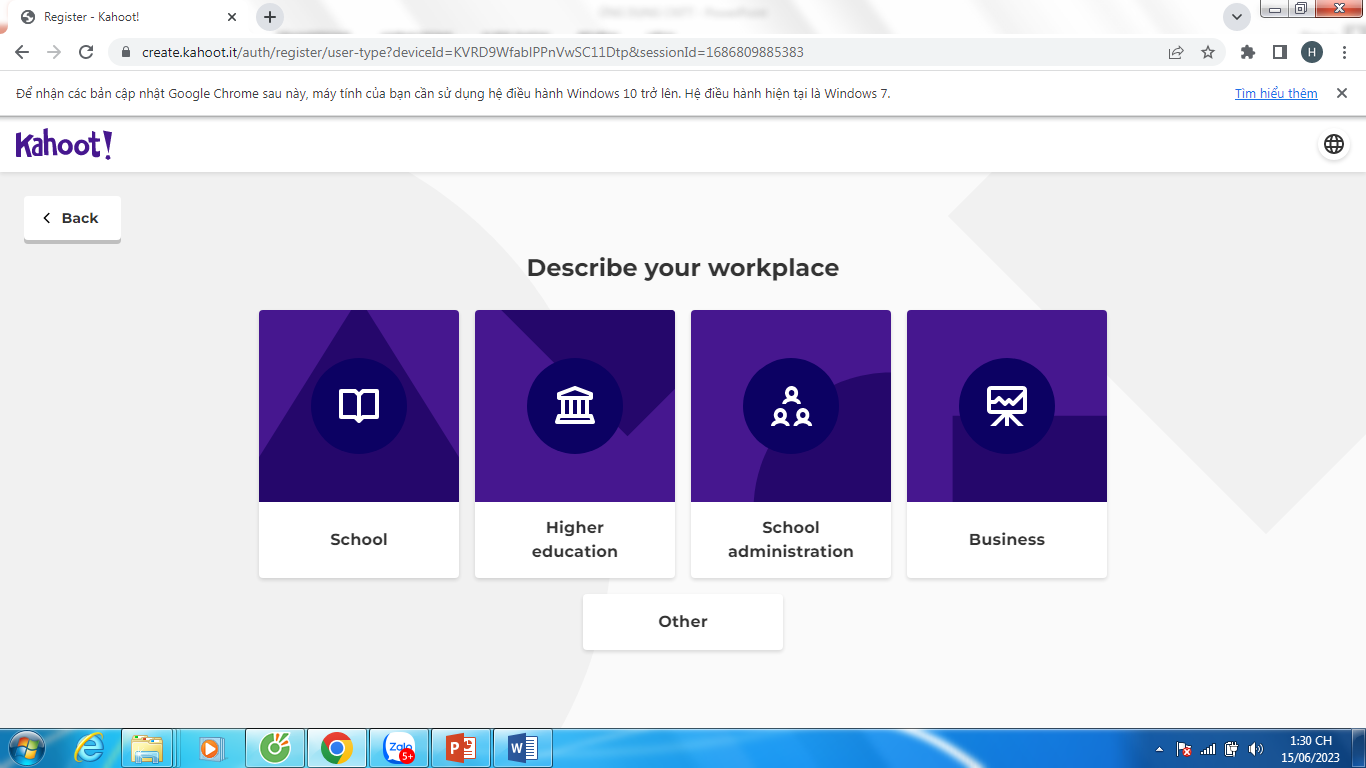 BƯỚC 3
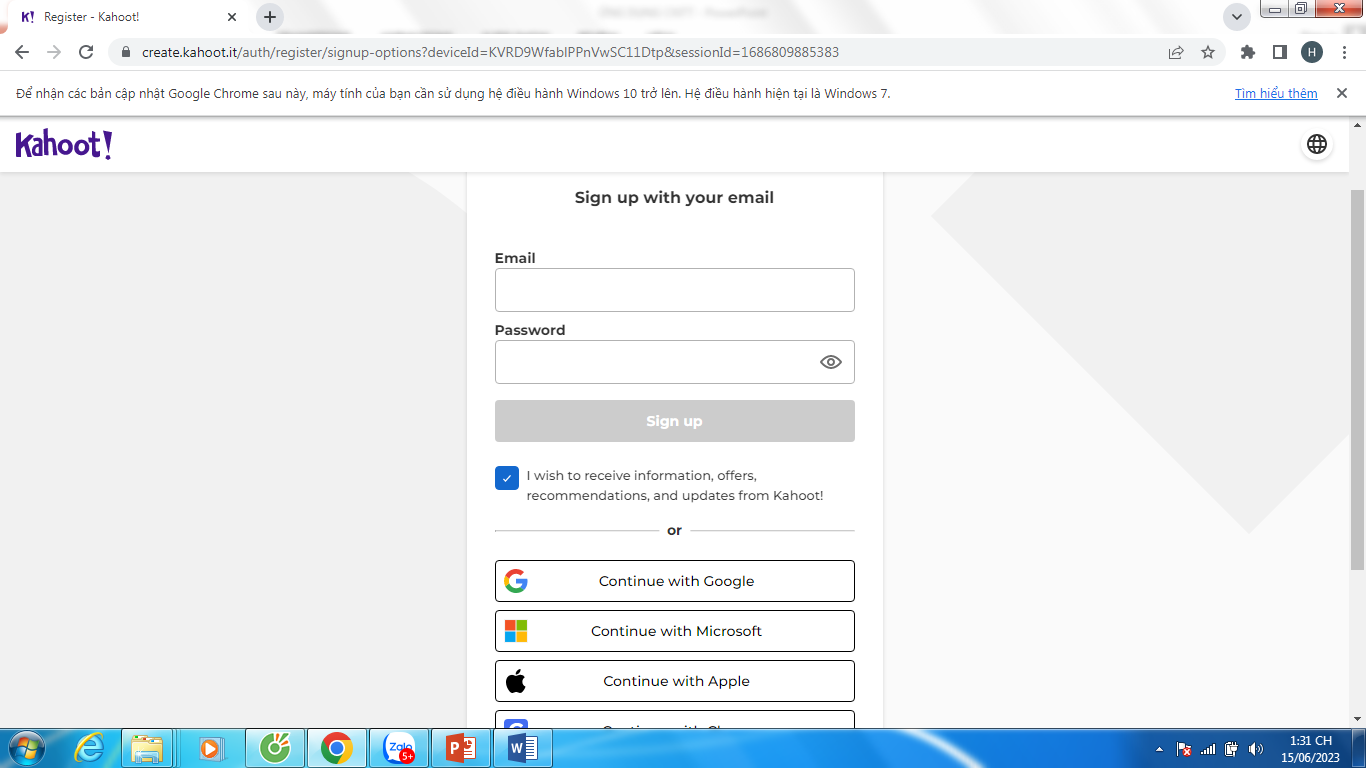 BƯỚC 4
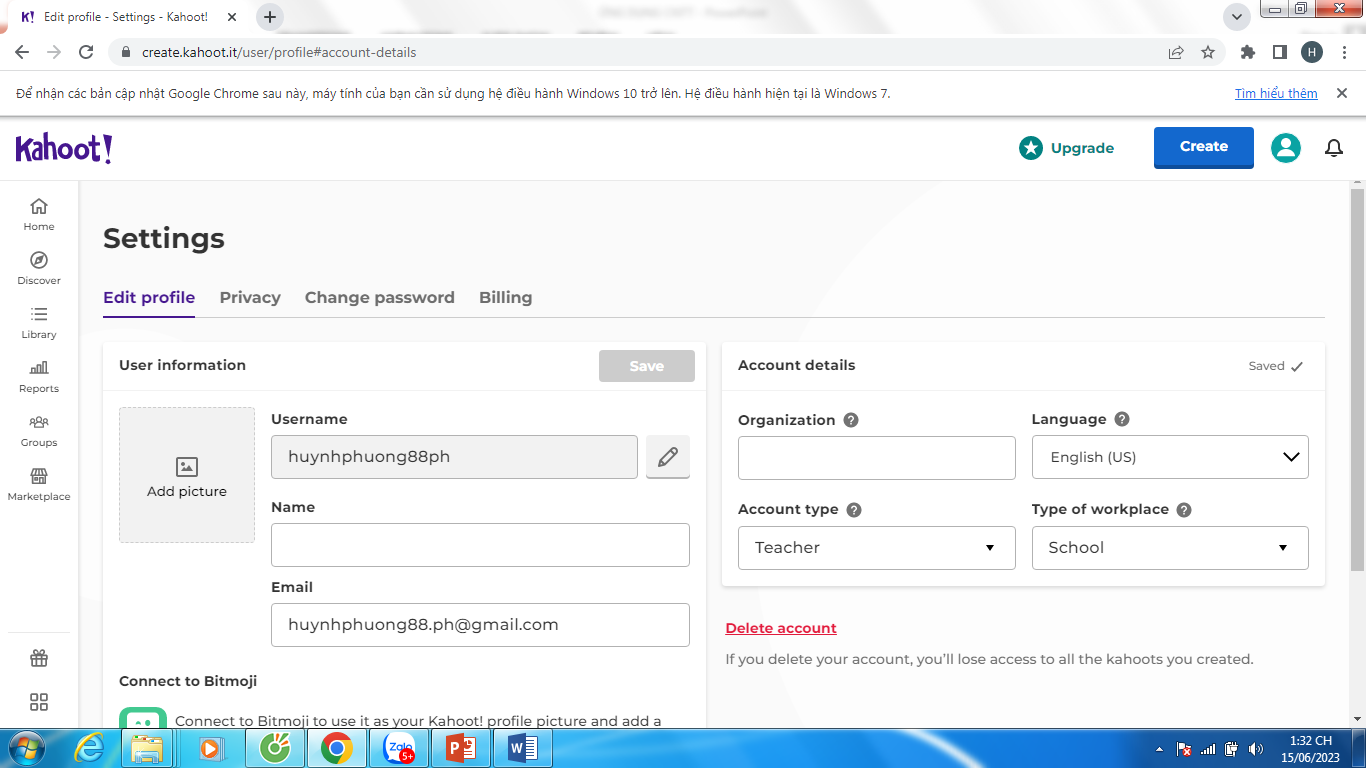 BƯỚC 5
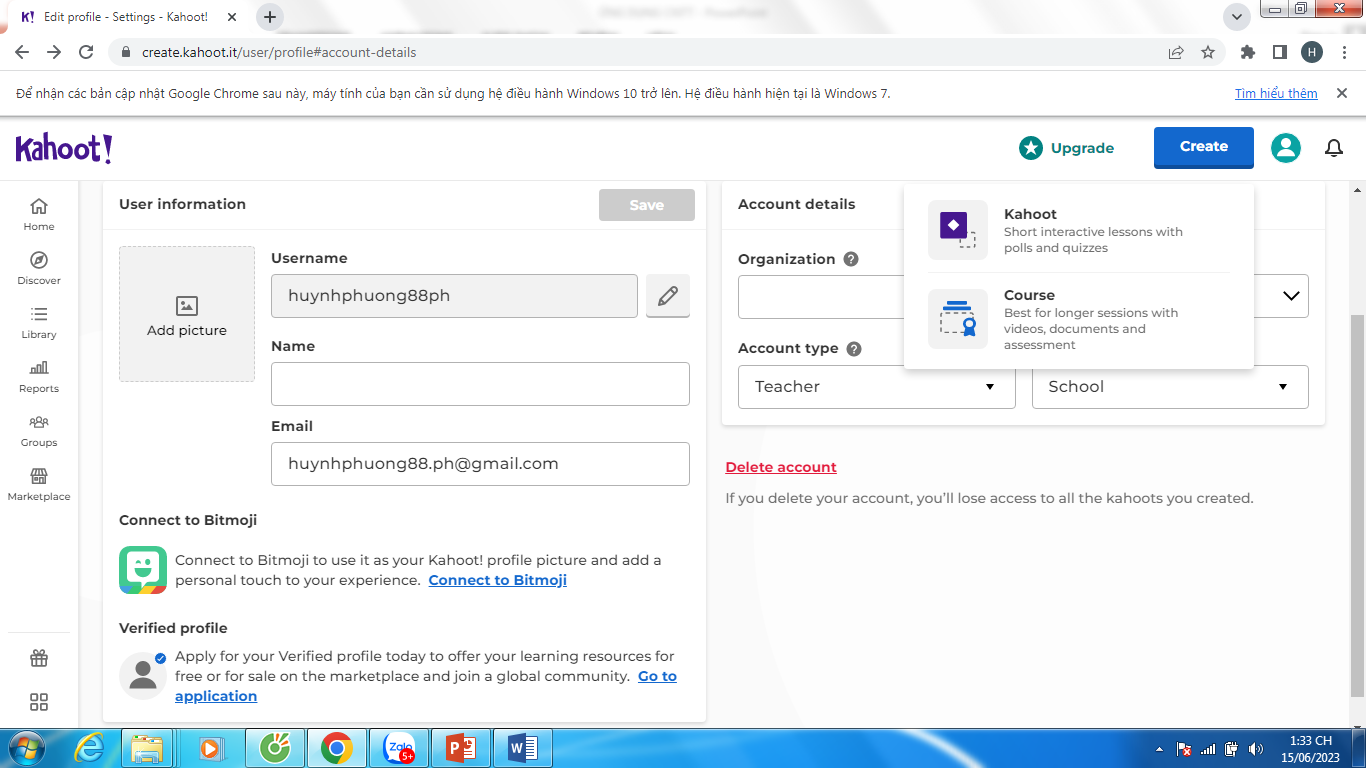 BƯỚC 6
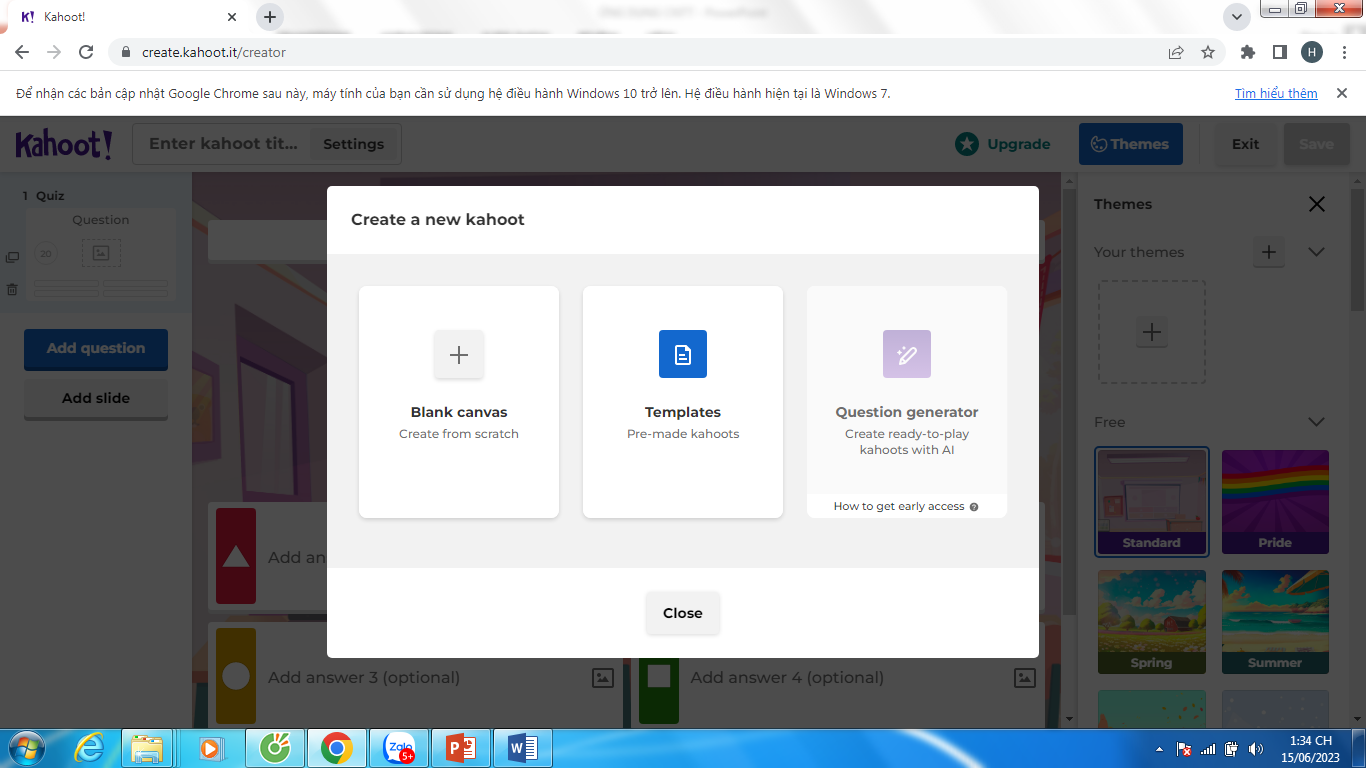 BƯỚC 7
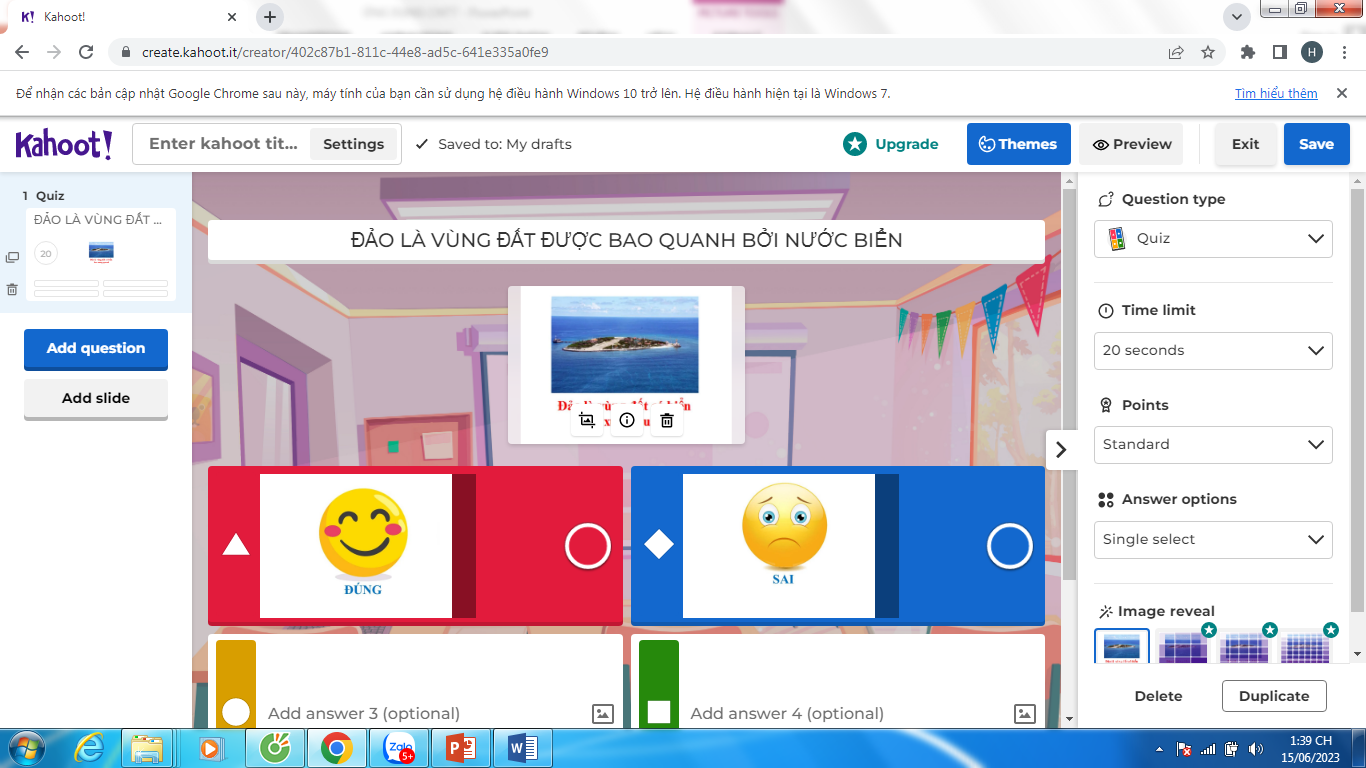 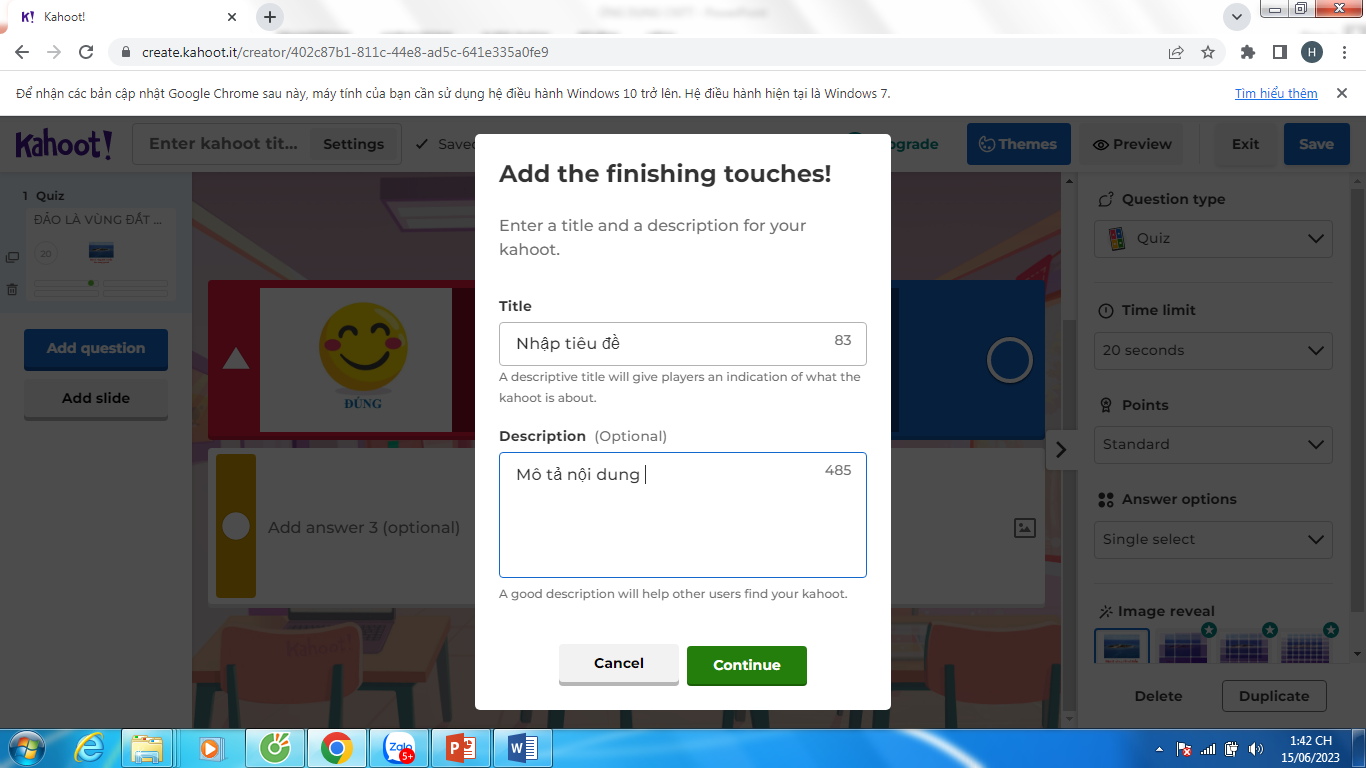 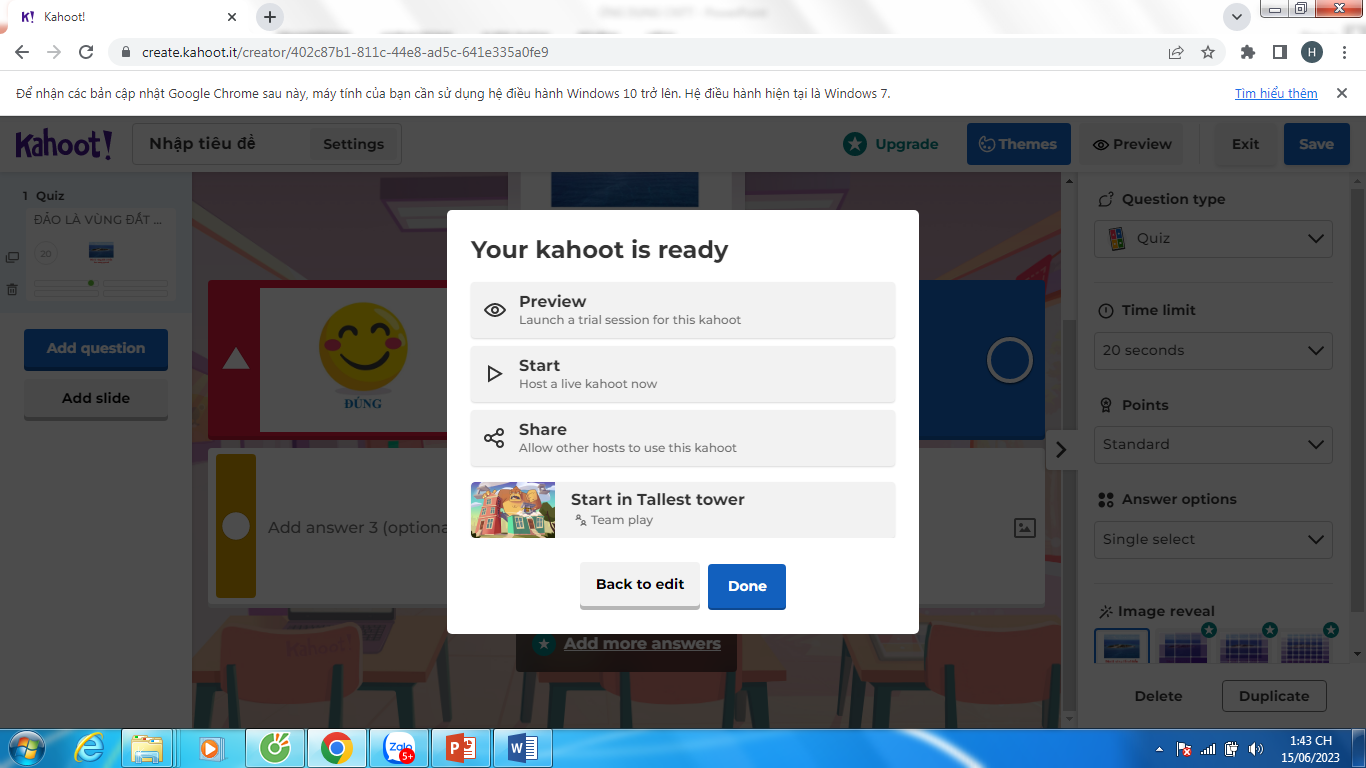 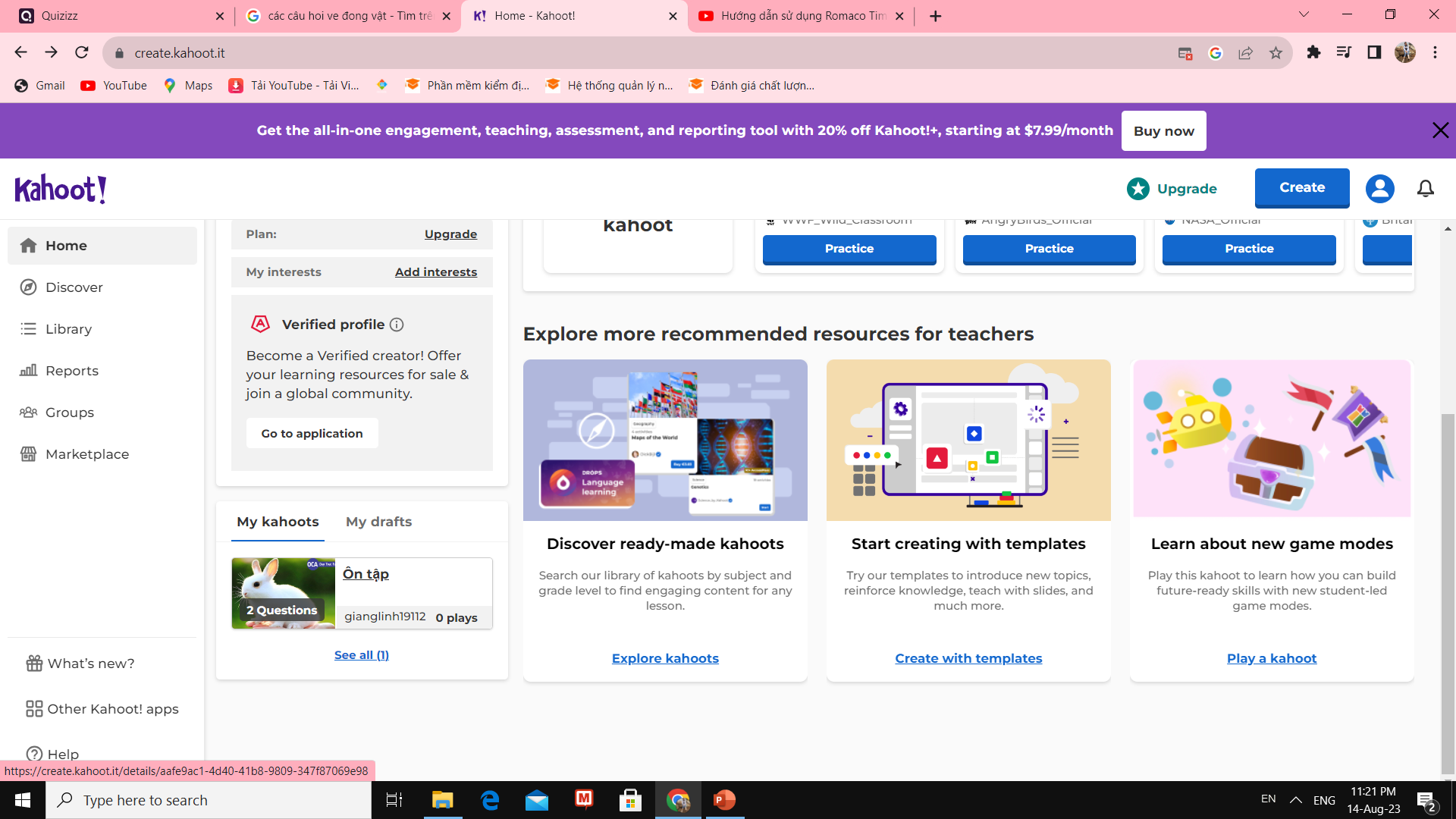 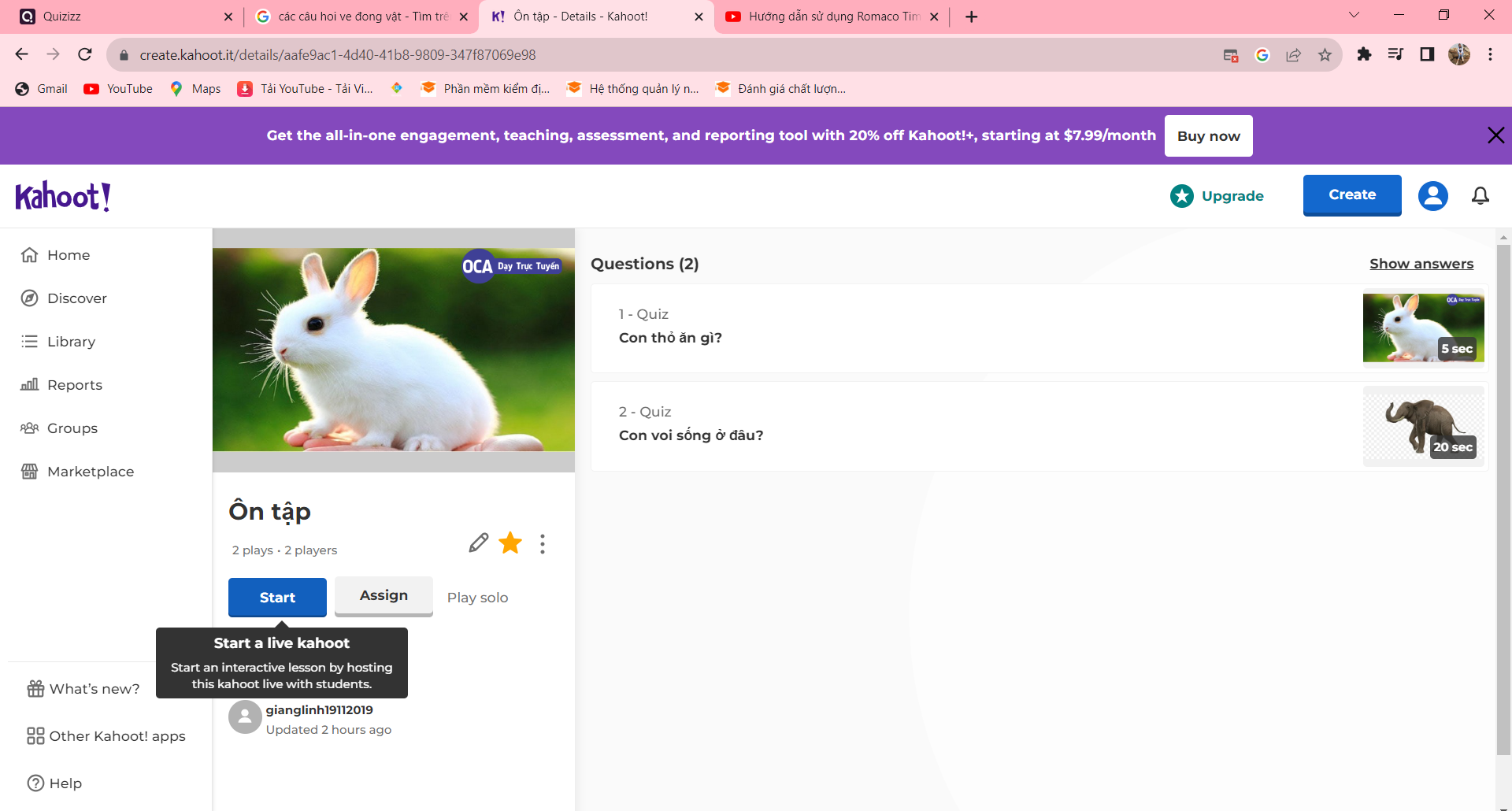 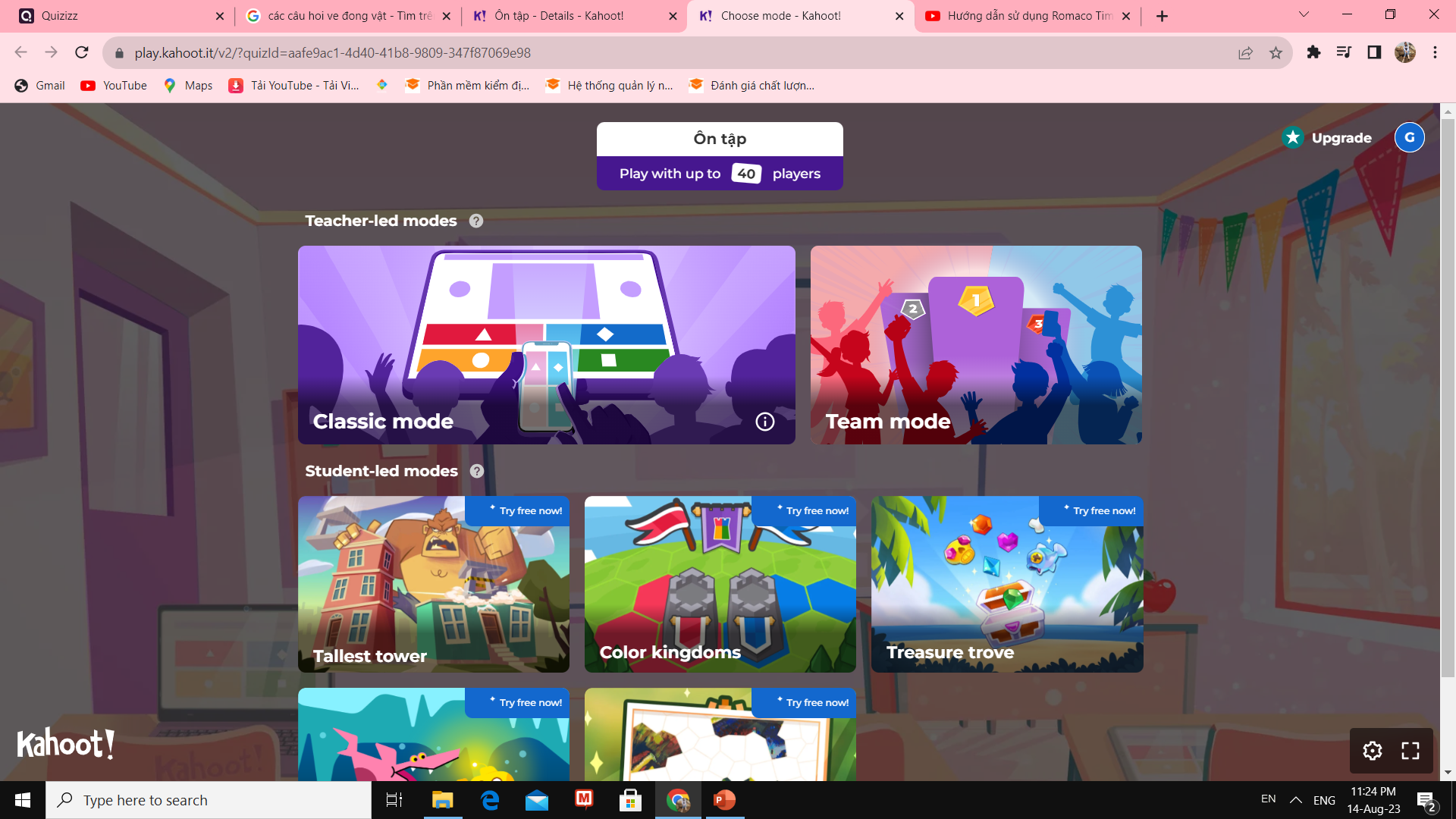 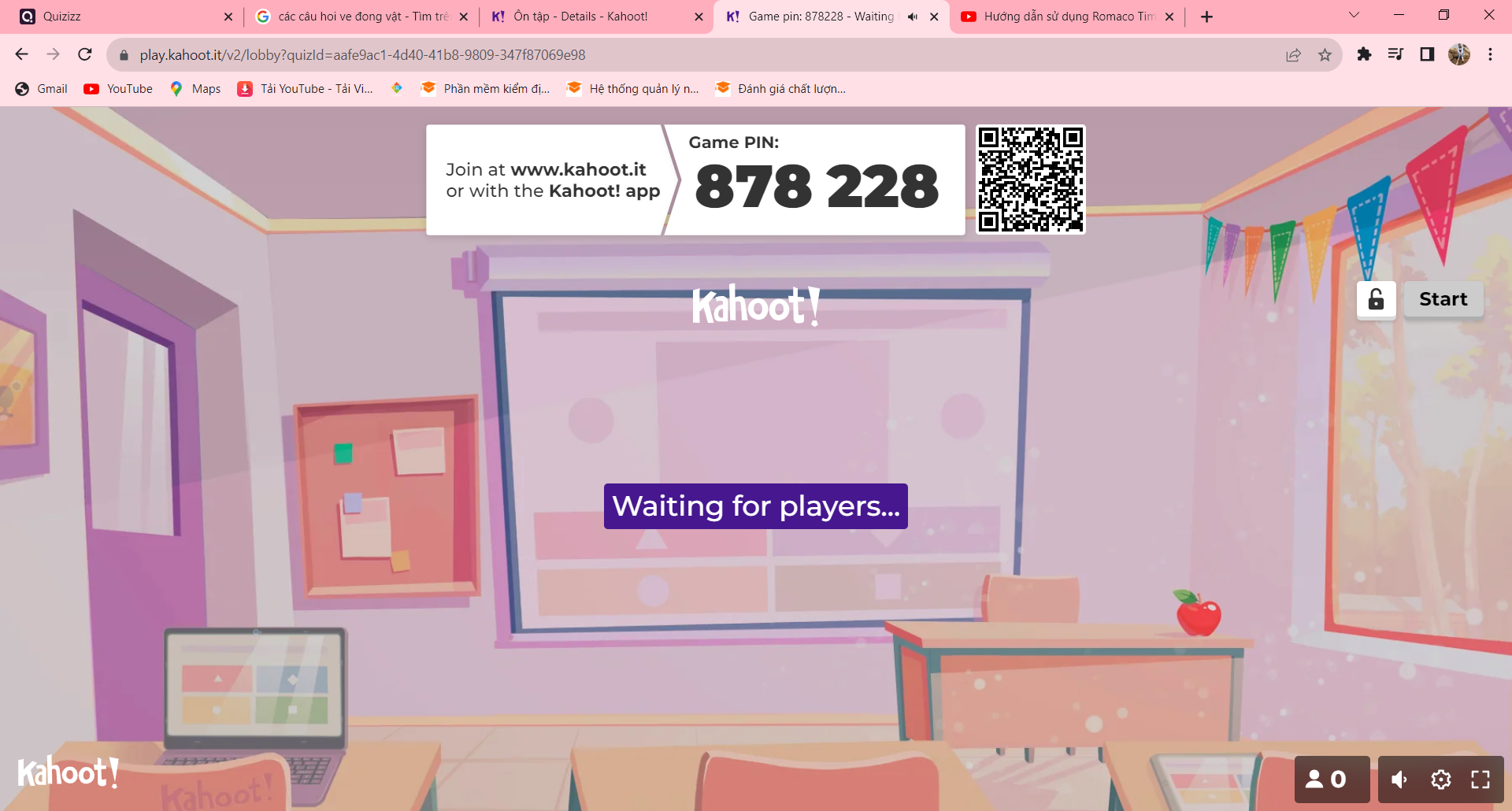 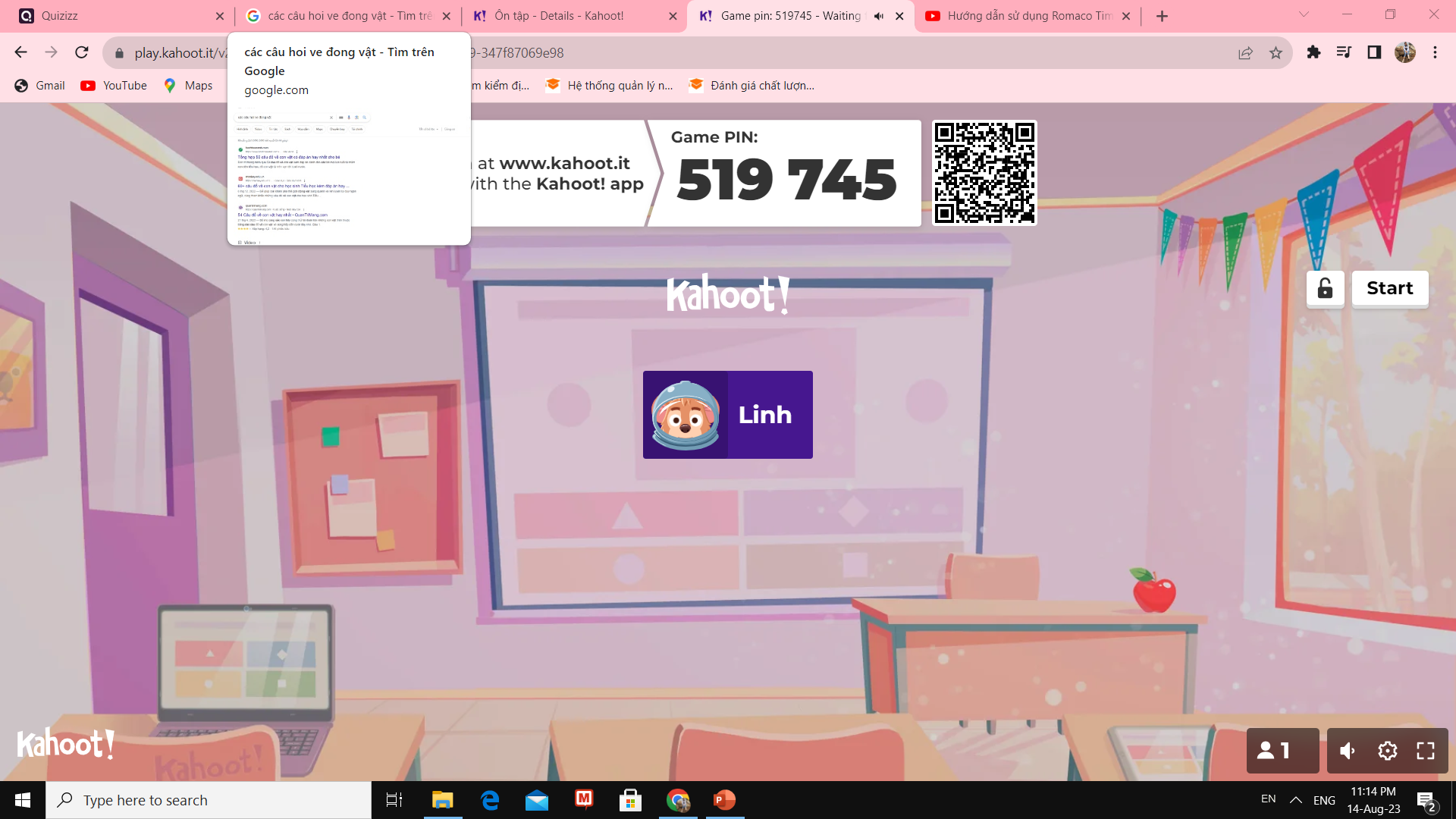 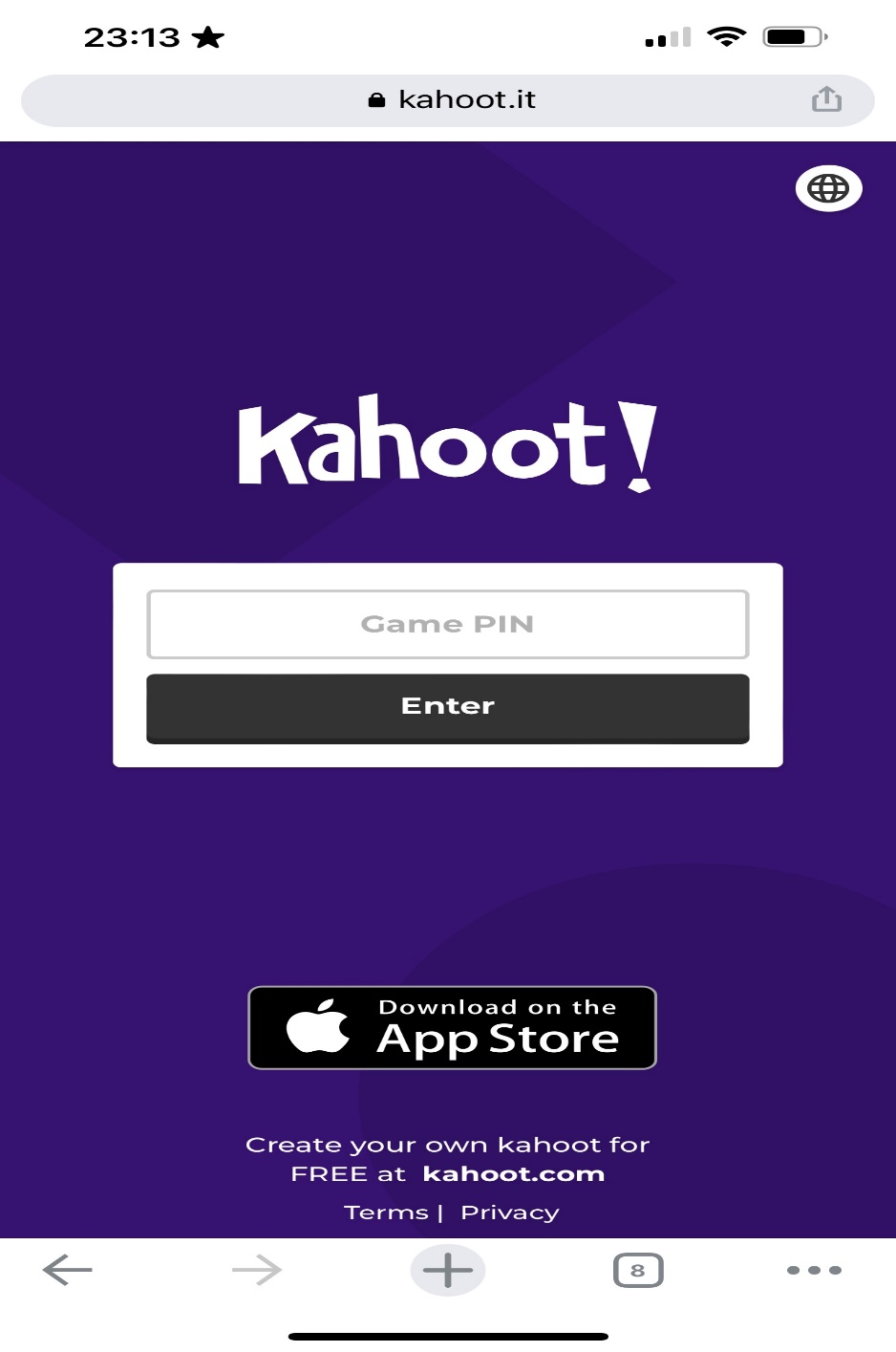 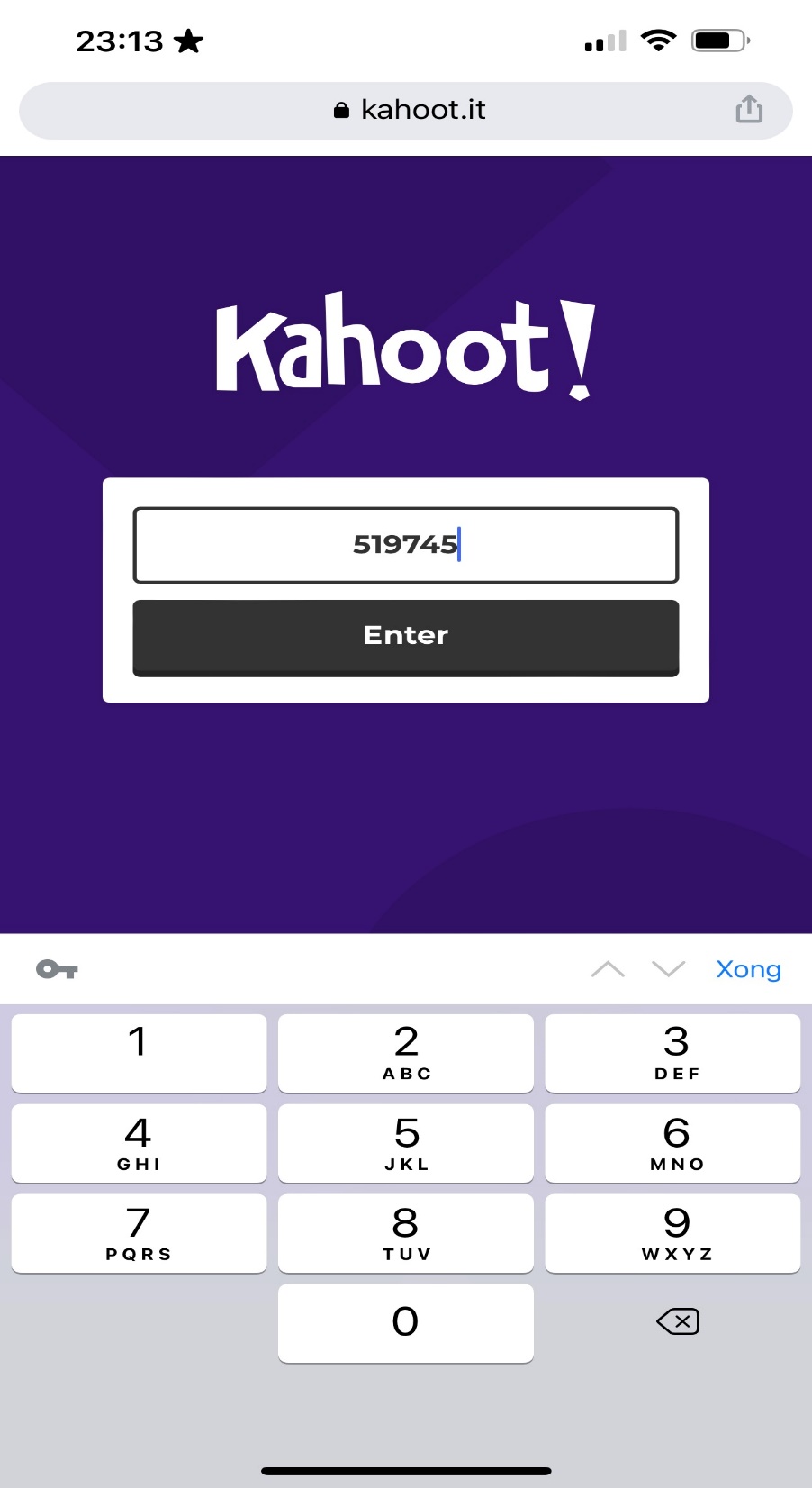 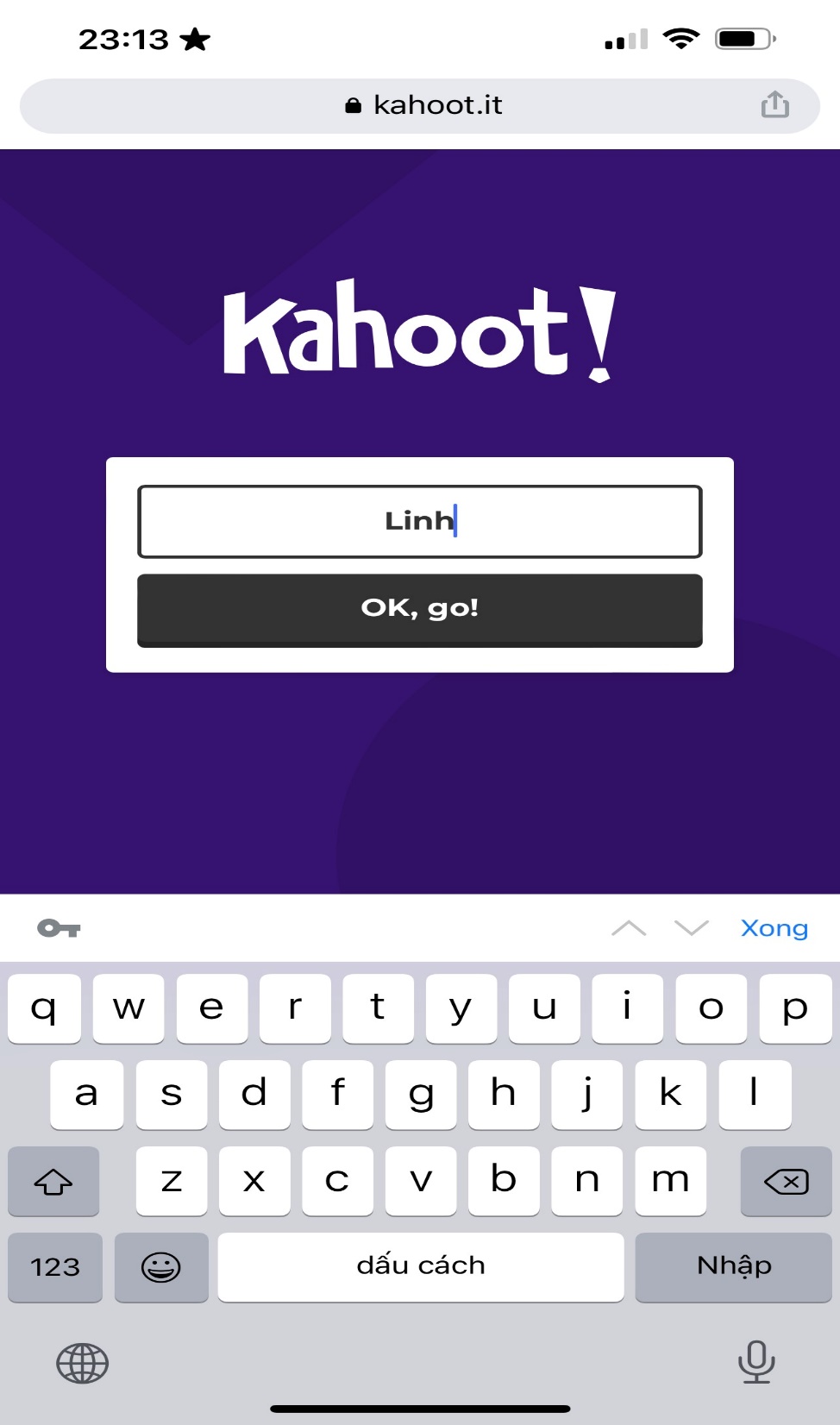 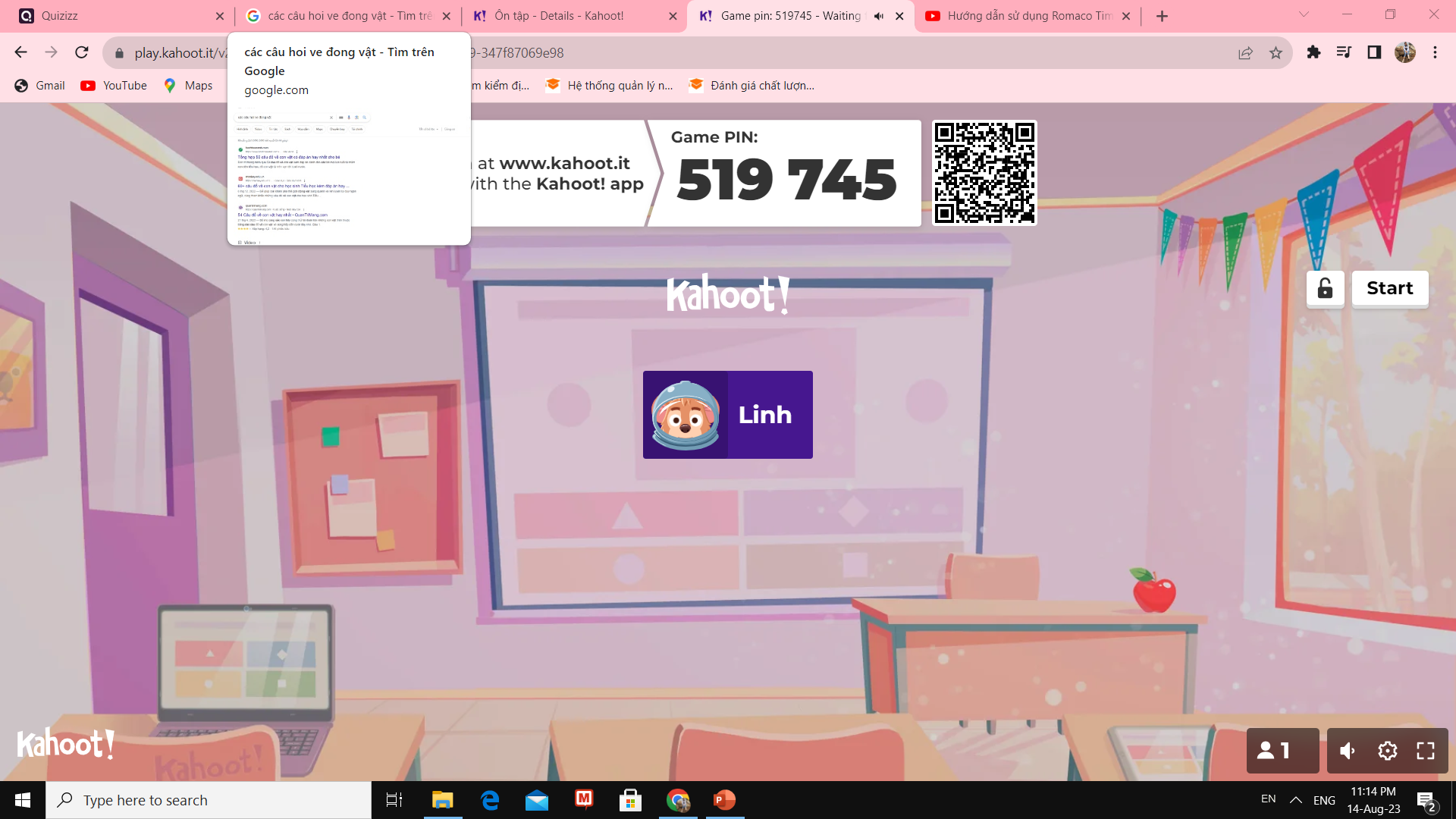 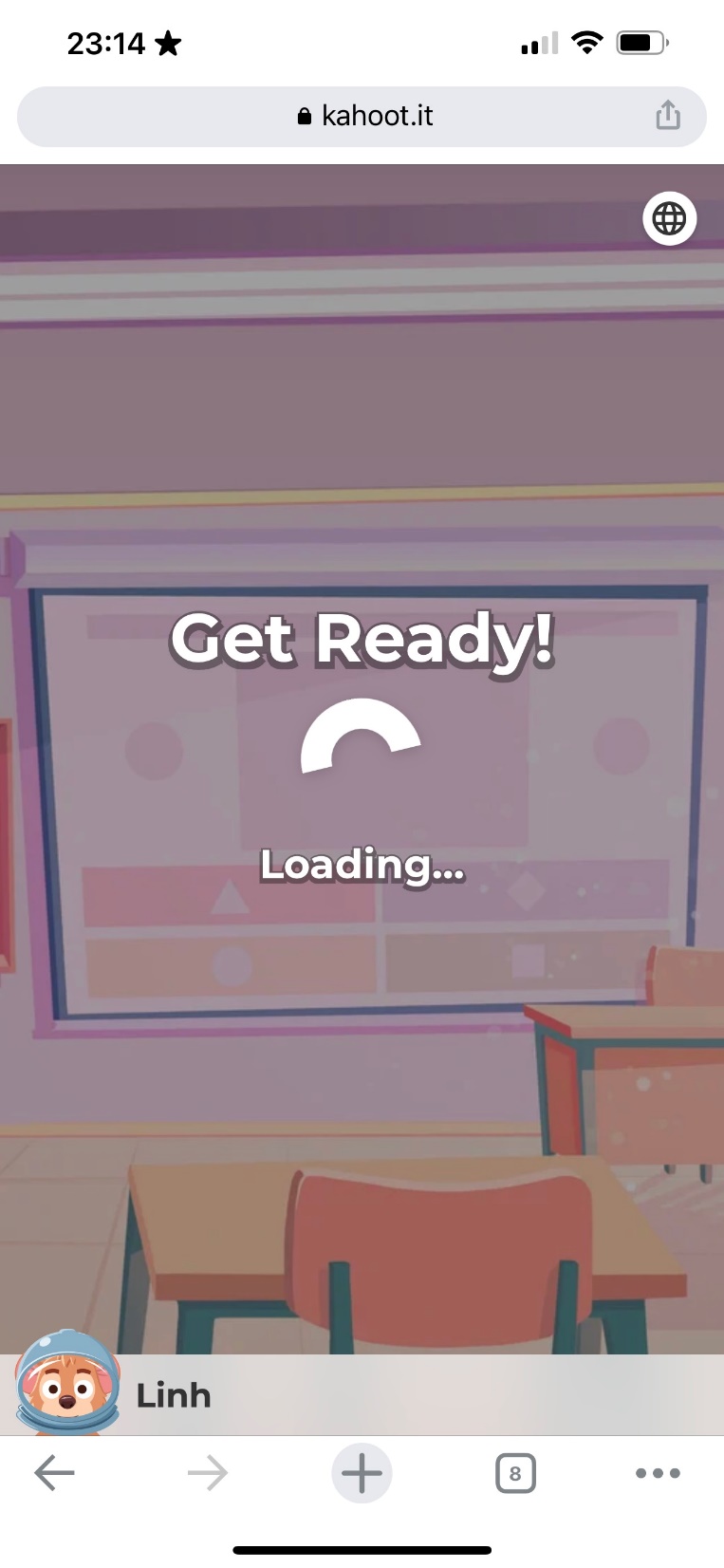 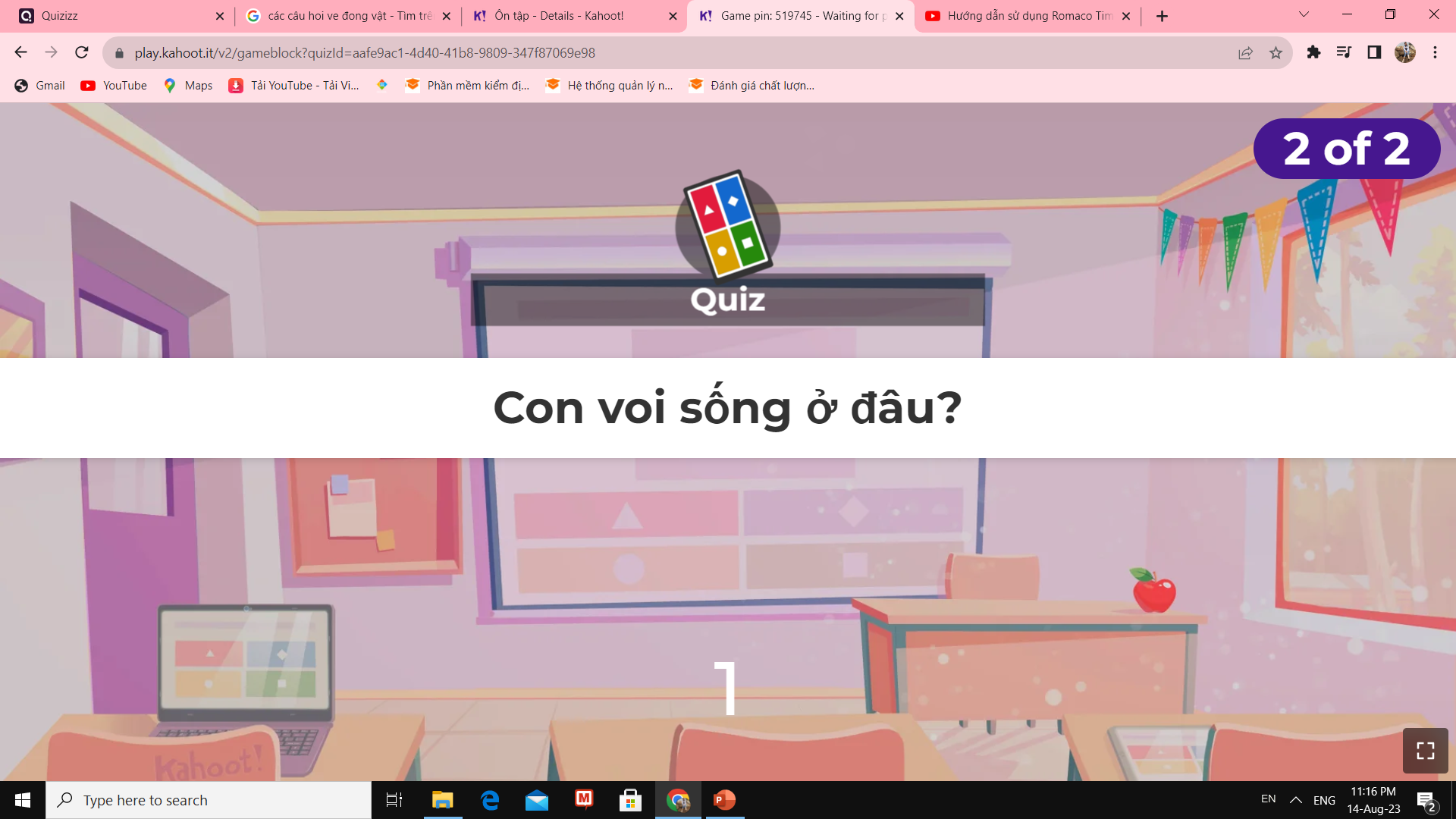 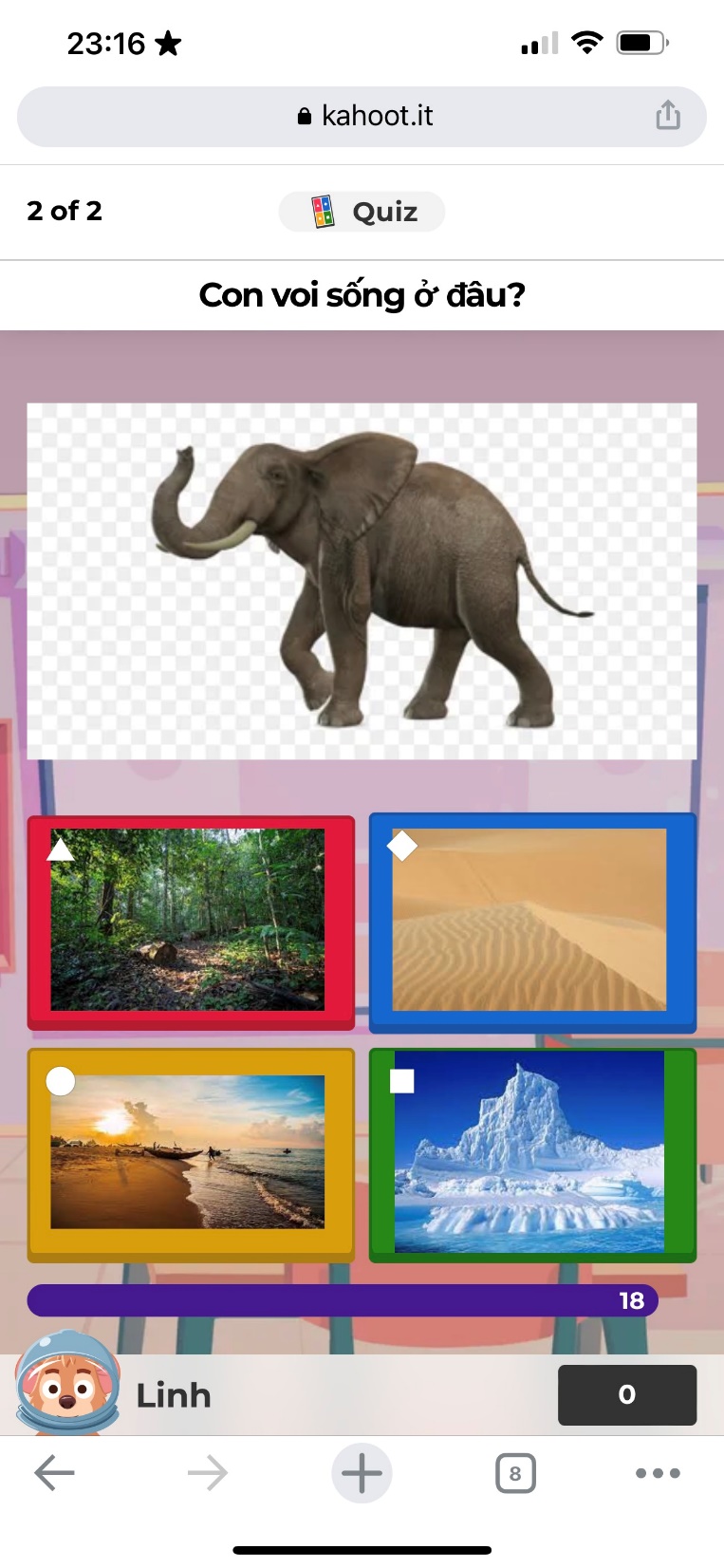 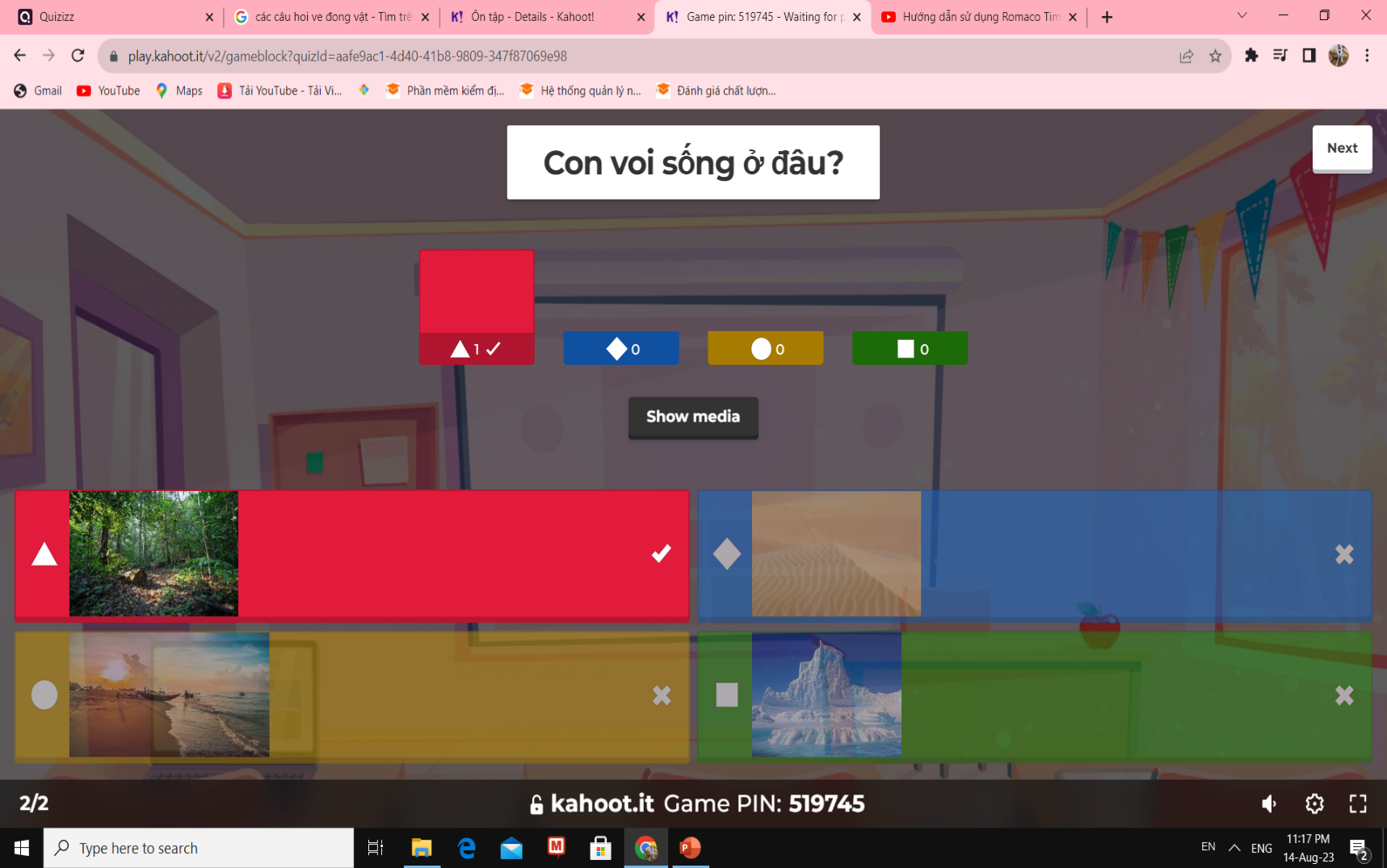 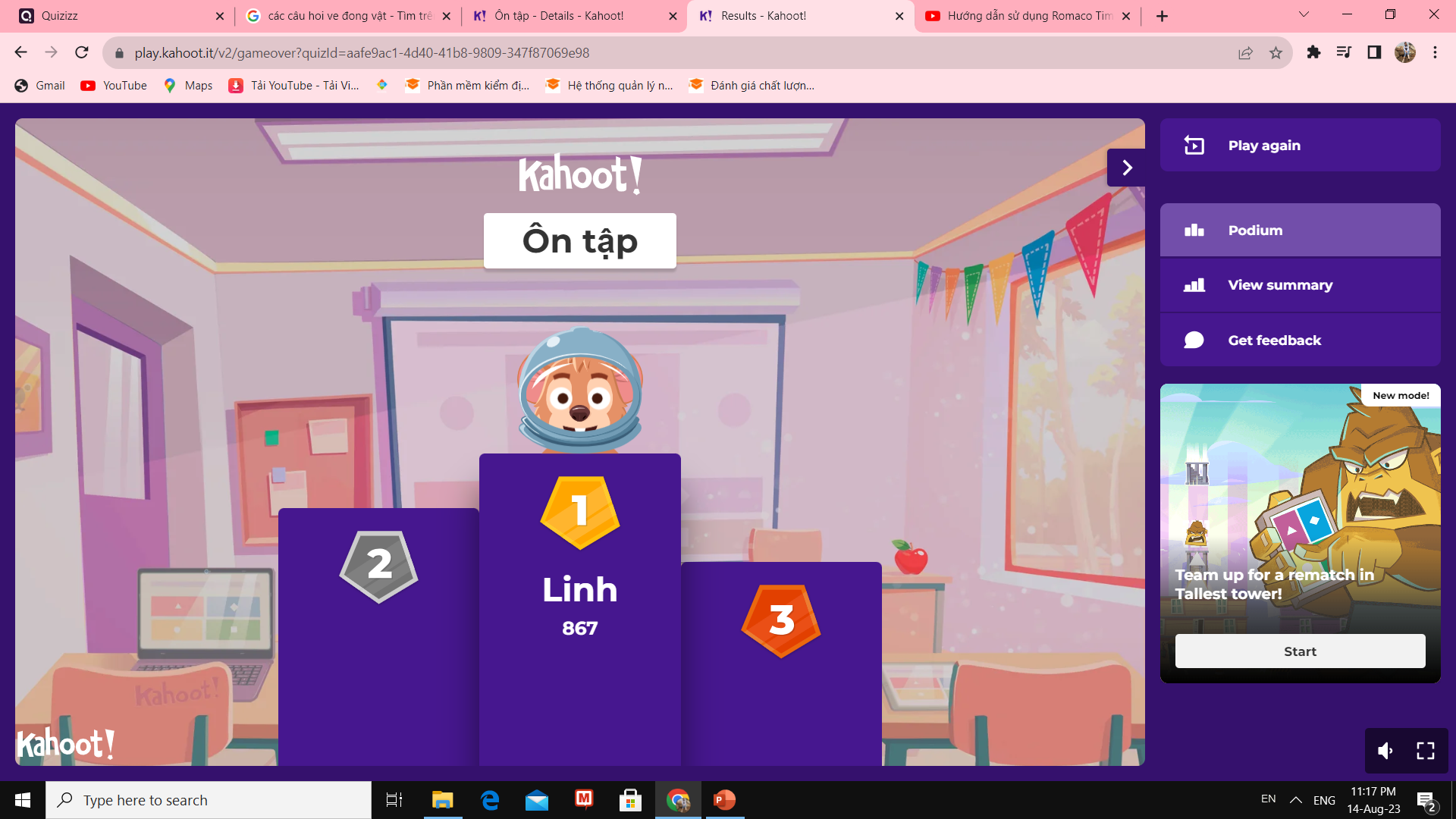 Xin trân trọng cảm ơn 
Thầy Cô đã chú ý lắng nghe